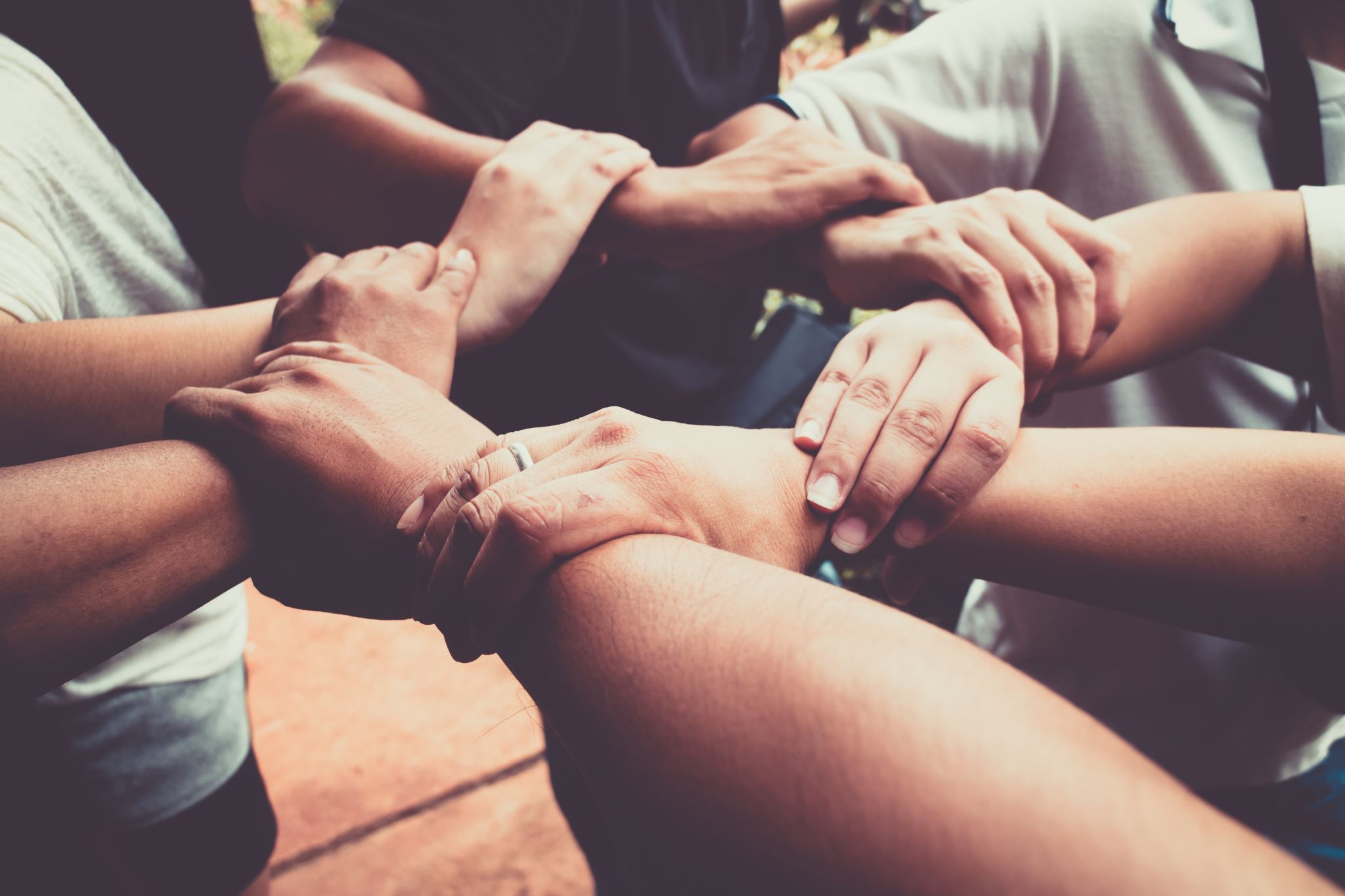 Successful Volunteer Engagement for Committees
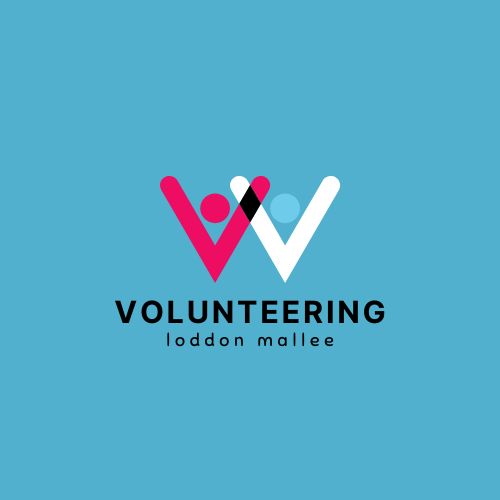 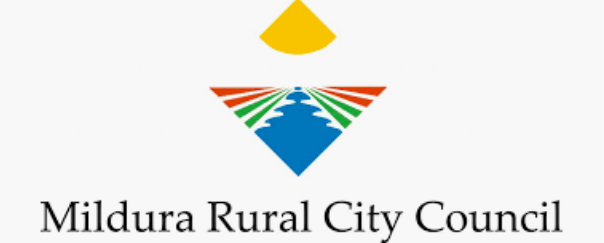 [Speaker Notes: Part 2. 
Tips on successful Volunteer Engagement for Committees of management 
We all know that volunteers are essential to not for profit organisations and are even more vital to fill our committees
To ensure that new volunteers stay,  there are several actions that will demonstrate what makes your organisation different]
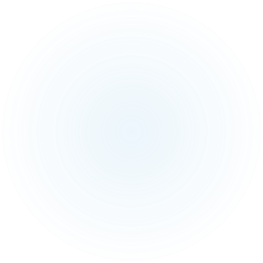 Definition of  Volunteering
Volunteering is time willingly given for the common good and without financial gain”

Volunteering Australia, July 2015
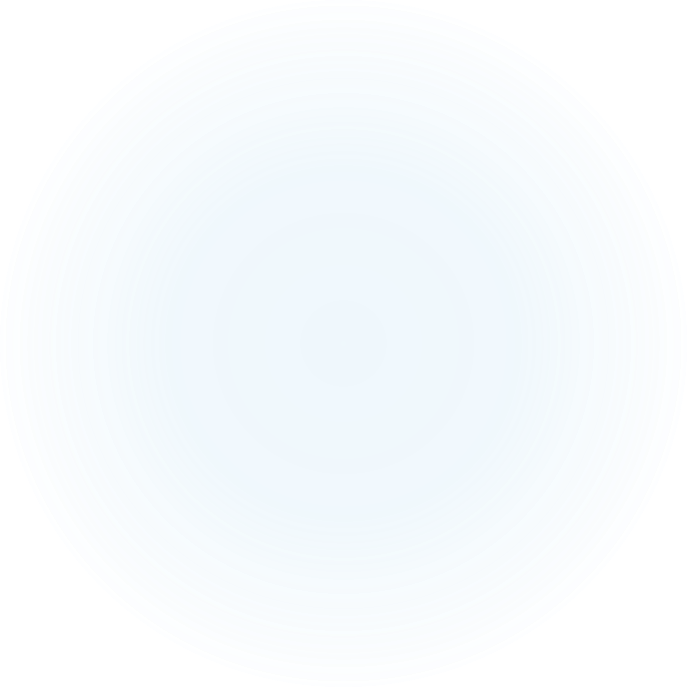 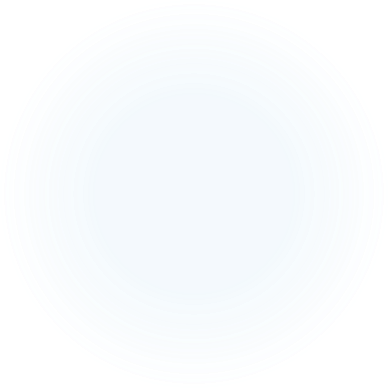 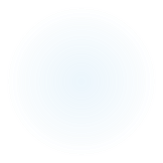 [Speaker Notes: Volunteering is time willingly given for the common good  and without financial gain”

This definition includes:
Formal and informal volunteering across all sectors of society
Volunteering by individuals, as well as entities that donate employee time
Activism (not activism that involves or incites violence or harm)
The concept of reciprocity]
Policies & Procedures
Volunteer Policy (rationale, rights and responsibilities)
Recruitment (including PDs, selection process, diversity and discrimination
Onboarding and Induction
Support and Supervision
Grievance procedures and disciplinary policy
Exit procedures
Sexual harassment
Confidentiality
Volunteer reimbursements
Volunteer Insurance
Health and safety
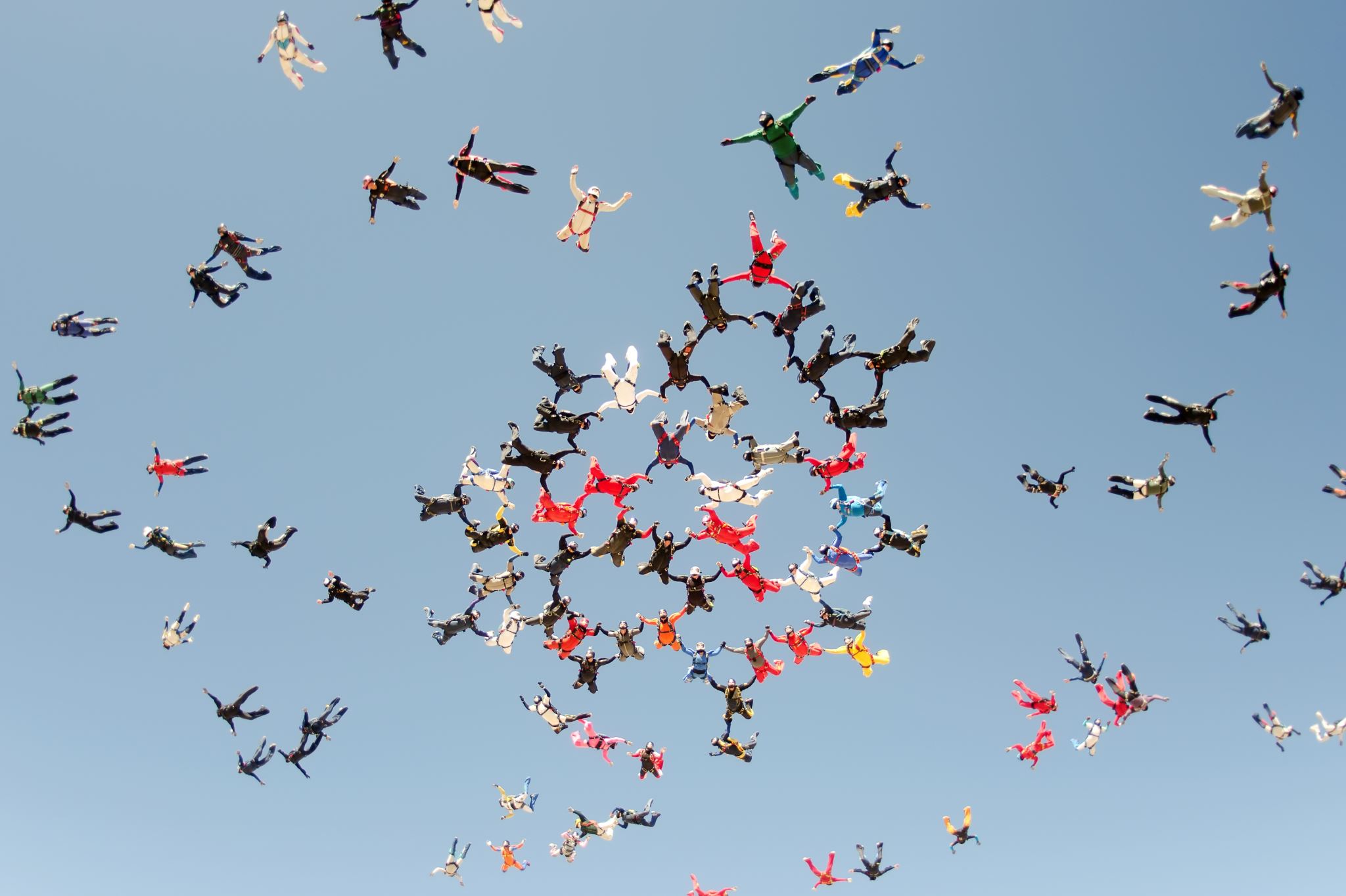 Ideal documents
Volunteer agreement
Rights and responsibilities guidebook
Volunteer Role description (committee member role)
Application/registration form
Interview record sheet
Application progress sheet
Onboarding checklist
Standard appointment letter/standard rejection letter
Volunteer annual review record
Volunteer resignation form
Volunteer exit thank you letter
Volunteer exit survey
[Speaker Notes: This may look like a long list, but each committee will  address what is required. Keep in mind that many committee members are also working and may use their volunteer role when appyling for new employment positions
Each role on the committee should have its own VRD]
Volunteer role descriptions
Role title
Purpose of the position /role
Immediate supervisor /support person
Benefits to volunteer
Qualifications & specialist skills required
Responsibilities & tasks
Frequency of volunteer requirement - Hours / Roster
Notification of absence, holidays etc.
Indicate if there is a trial period and what is required to continue
[Speaker Notes: Why do we need them?  What is the point of having a role description? Well  firstly, consider why  you need  a volunteer? 

Then,  consider  how will you ensure the volunteer will follow your policies and procedures  and undertake the tasks you want them to?

A written  volunteer role description is an important part in human resource  management and there should be one for every volunteer position, no matter how big or small. 
The advantage of written Volunteer Role Description is that the duties, expectations and responsibilities of both the volunteer and the organisation are outlined clearly.
It’s also the  first step in comprehensive risk management
Why so you may ask?

Often when I speak to community organisation reps who are expressing difficulties or frustrations with their volunteers, especially their level of commitment, - sometimes the volunteers are  so eager to assist that they are arriving early, or the volunteer is stepping on other toes as they are doing extra duties, 
I ask, have they got a position description outlining their role?  The response is no! ….haven’t had time ….  
Well .. …  volunteers need to know their boundaries.

Hence we have developed a workshop about designing volunteer position descriptions which add value!

Important components of a volunteer role description are:  ( as listed) 

 Volunteer Role title
Purpose of the position /role
Immediate supervisor / support person
Benefit to volunteer
Qualifications & specialist skills required
Responsibilities & tasks
Frequency of volunteer requirement
Absence protocols]
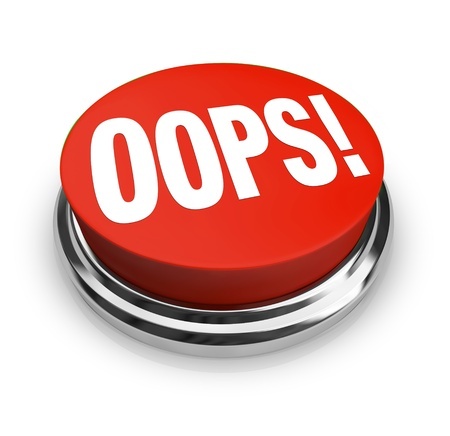 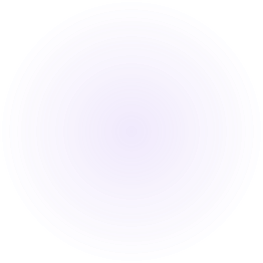 Common issues
Not understanding why your organisation/agency/club recruits volunteers
Not understanding why people might want to volunteer for your organisation/agency/club – what makes you different?
Boring ads that are too long!
Relying on social media and passive advertising
Not having a NO button (accepting anyone with a pulse because you are desperate for volunteers)
Not following up on recruitment promises
Not understanding why volunteers leave
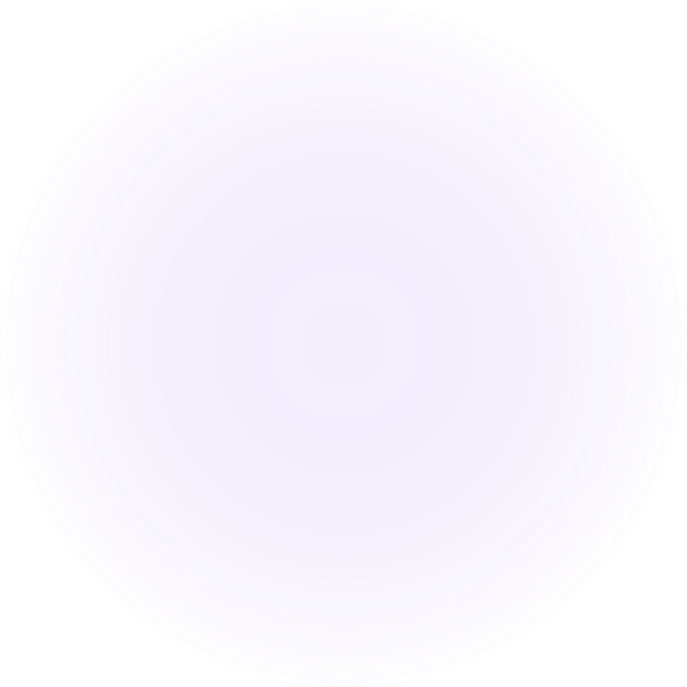 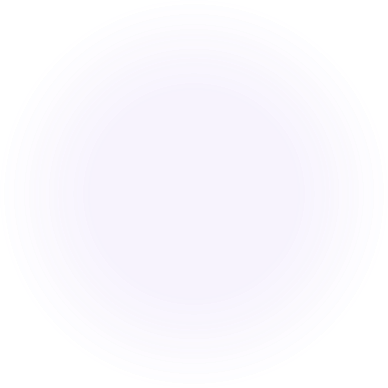 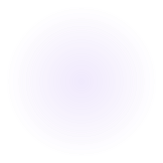 [Speaker Notes: Before we begin to look for new committee members lets look at some of the barriers that you could face finding them.

That’s a lot of barriers so it is important to plan  first. 
Determine what you will say to counteract each of the above
e.g.  The positives  about your organisation, what your committee does to make it so good. 
How do you advertise / promote and is there a better way
Please don’t ever take on board someone who is definitely not right for the role
Stand by your recruitment promises
Ask why people are leaving.  What can be adjusted? Are there personality clashes. 
Is the a problem between old committee members and new committee members.  Are the new members being undermined as they try new ideas and make changes.
.]
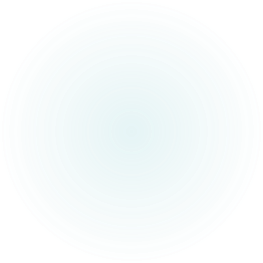 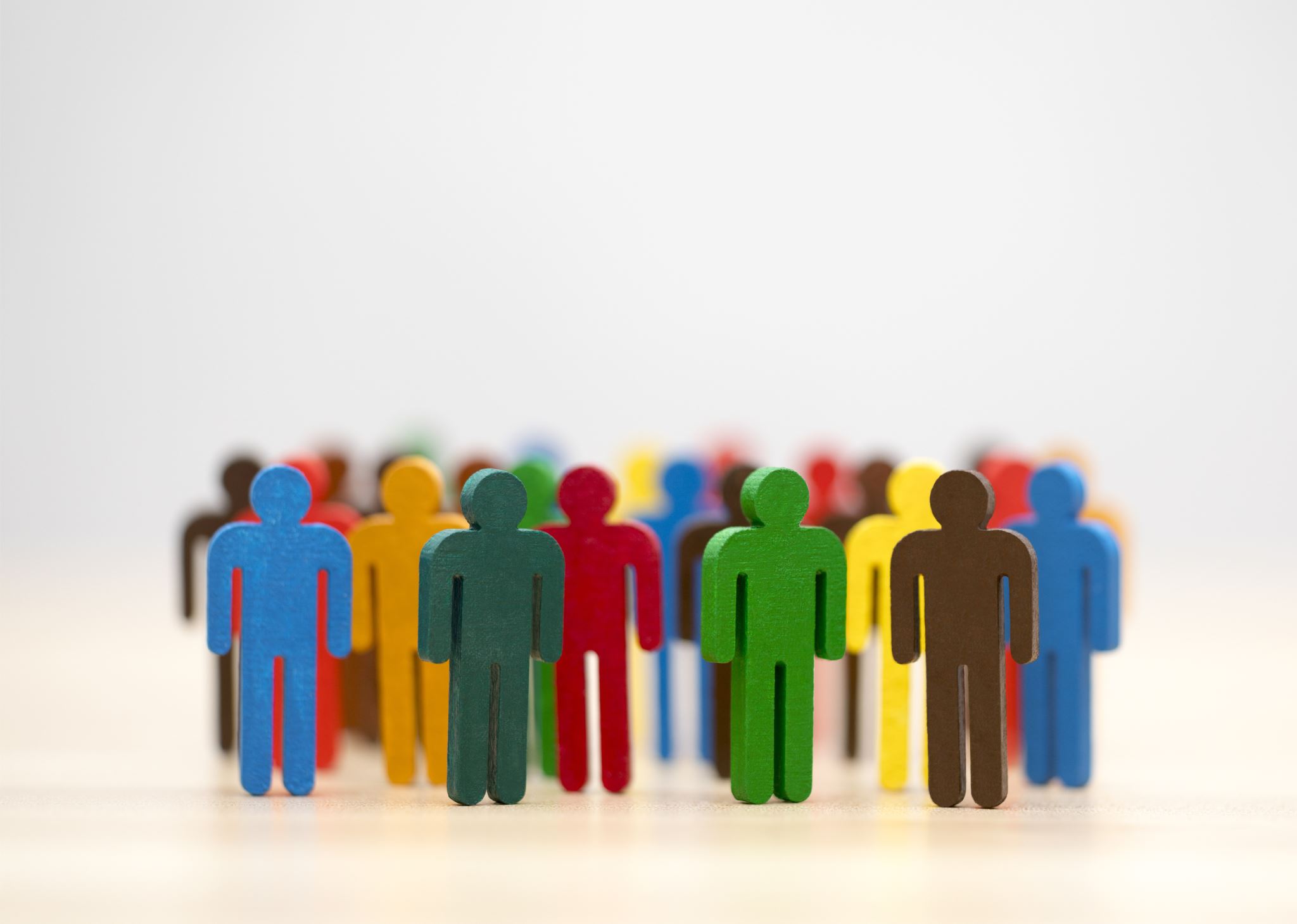 Why people volunteer:
Volunteering is personal and motivations differ. 
They include:
Support personal goals
Because someone you know volunteers
Build social networks and connectedness
Affinity with causes and issues
Belief they can make a difference
Sense of purpose and empowerment
Sense of satisfaction, pride and accomplishment
Skill  utilisation, development and transfer
Work preparedness
Contribute and connect to the community
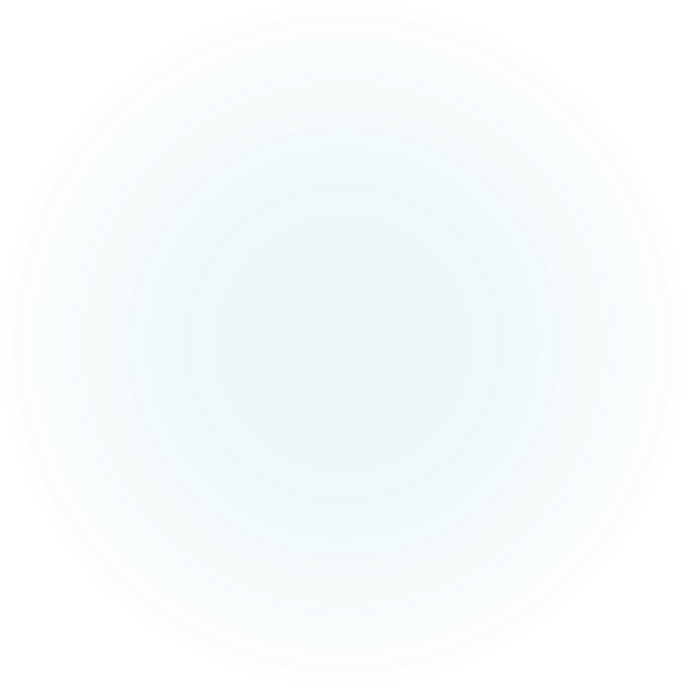 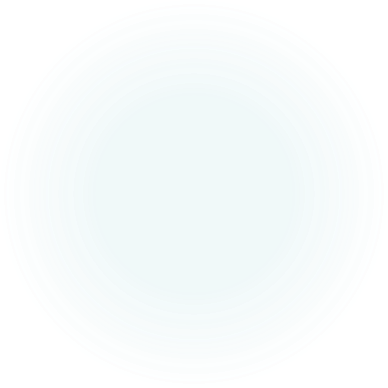 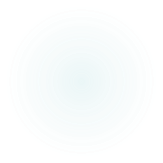 [Speaker Notes: Understanding why people volunteer is important ( wanting to know why the volunteer shows you care and gives you an advantage over other NFP’s) 
Volunteering is personal and motivations differ. 
 They include:
Support personal goals
Because someone you know volunteers
Build social networks and connectedness
Affinity with causes and issues
Belief they can make a difference
Sense of purpose and empowerment
Sense of satisfaction, pride and accomplishment
Skill  utilisation, development and transfer
Work preparedness
Contribute and connect to the community]
Target the right volunteer for the right volunteer role!
Professionals and skilled workers 
Pre-retirement workers
Retired individuals
Individuals returning to work
Students and youth
New migrants
Volunteers with a disability
Remote volunteers
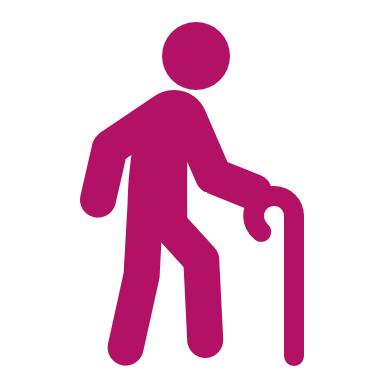 [Speaker Notes: Every committee has its stalwarts.  People who have been on the committee and lead the club or group/ organisation for many years.  
But now is the time for every not for profit organisation to be considering Succession planning  ….. for new blood which will bring new ideas, changes to the leadership and ongoing life  to the organisation. ‘
So where do we find these new committee members. 
Look around your community,  who lives in it 
Look at the people who are your members, service receivers , and if your into sport, look at the players.   
Ask them to  attend committee meetings as non voting members so they can learn about what goes on to keep the team playing.  Don’t forget the coach, captains and even your juniors.  Get them involved  in helping around the club while they are young.  Imagine the impact of a junior player  they find themselves helping out beside the coach or captain.. 

Be proactive and ask  people to  stand for committee]
Interview and Screening
[Speaker Notes: Interview and screening 
This puts an order to selecting and confirming  that the applicant meets the criteria of the volunteer committee role 
This helps to ensure that legal requirements are covered and demonstrates that Risk Management protocols are completed  within the provenance of Good governances]
Risks of a poor Onboarding
Volunteers not meeting duty of care
OHS incidents and risks
Other legislative breaches (e.g. sexual harassment)
Poor retention of volunteers
Poor volunteer work satisfaction
Weakened organisational brand and reputation which lead to challenges with recruitment
[Speaker Notes: Onboarding or Induction is where you make keep or lose a new volunteer.
Done properly the volunteer will discover why your organisation exists and how important it is that the committee  members fulfill their obligations
The will discover laws relating to their responsibilities, along with  what it feels like to belong to a committee that is achieving great things.

So Onboarding  is a key factor in  successful retention and enjoyment for volunteers]
Succession Planning
We aren’t moving committee members on
Gaining new blood to bring new ideas, changes to leadership
New Life and ongoing progression
Look in your backyard
Give the young ones a go
Consider the diversity in your population
Accept that digital mediums are real now
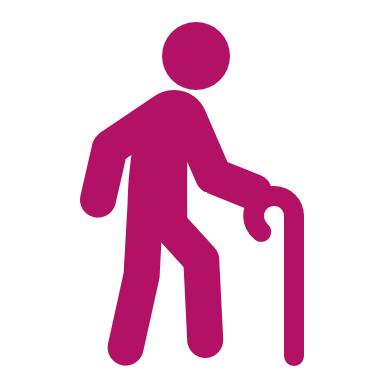 [Speaker Notes: Every committee has its stalwarts.  People who have been on the committee and lead the club or group/ organisation for many years.  
But now is the time for every not for profit organisation to be considering Succession planning  ….. for new blood which will bring new ideas, changes to the leadership and ongoing life  to the organisation. ‘
So where do we find these new committee members. 
Look around your community,  who lives in it 
Encourage diversity on your committee
Look at the people who are your members, service receivers , and if your into sport, look at the players.   
Ask them to  attend committee meetings as non voting members so they can learn about what goes on to keep the team playing.  Don’t forget the coach, captains and even your juniors.  Get them involved  in helping around the club while they are young.  Imagine the impact of a junior player  they find themselves helping out beside the coach or captain.. 
Be proactive and ask  people to  stand for committee
Allow people who may not live in your area to help e.g.. Will do It e-newsletters,  report scores to central point. 
Can attend meetings via Zoom/ Teams etc.]
In summary
Volunteers bring great value to organisations
Know who is in your community
Encourage diversity  on your committee
Target the right volunteer
Learn to say NO
Succession planning is vital
Good governance is essential
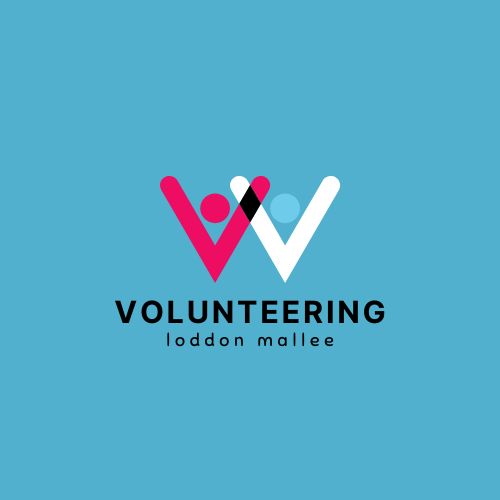 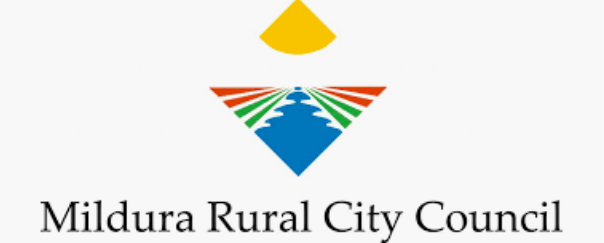 You are invited to register to attend quarterly leadership meetings -  run by volunteering loddon mallee (VLM) projectvlm@bgovolunteers.org.au